algorithms
David KauchakCS 140 – Spring 2024
Introductions
Dr. | Prof | Professor 
Dave | Kauchak

Pronouns: he/him/his
Meet your neighbors
What’s your name?
What year?
What has been your favorite CS class?
What’s been your least favorite CS class?
What do you hope to learn (or get out of) this class?
Algorithms
“For me, great algorithms are the poetry of computation. Just like verse, they can be terse, allusive, dense and even mysterious. But once unlocked, they cast a brilliant new light on some aspect of computing.” – Francis Sullivan
What is an algorithm?
Example algorithms
sort a list of numbers 
find a route from one place to another (cars, packet routing, phone routing, ...) 
find the longest common substring between two strings 
add two numbers 
microchip wiring/design (VLSI) 
solve sudoku 
cryptography 
compression (file, audio, video) 
spell checking 
pagerank 
classify a web page
To the course webpage…
Log properties
Log properties
x = ab

What is b?

b = loga x
Log properties
loga x               x = ab
a raised to what exponent is x?
Log properties
loga a = ?

loga x = ?   if x > a

loga x  = ?  if x < a
a raised to what exponent is x?
greater than 1        less than 1       exactly 1
Log properties
loga a = 1

loga x > 1   if x > a

loga x < 1  if x < a
a raised to what exponent is x?
greater than 1        less than 1       exactly 1
Log properties
Which is bigger?

log3 2

log4 2
Log properties
Which is bigger?

log3 2 = x          2 = 3x

log4 2 = x          2 = 4x
Log properties
log (ab) = log a + log b

Which is bigger?

log3 27

log4 36
Log properties
log (ab) = log a + log b

Which is bigger?

log3 27 = log3 3 + log3 3 + log3 3

log4 36 = log4 4 + log4 3 + log4 3
Log properties
log (ab) = log a + log b

Which is bigger?

log3 27 = log3 3 + log3 3 + log3 3

log4 36 = log4 4 + log4 3 + log4 3
1
1
1
<1
<1
1
Log properties
log (a/b) = log a - log b

Which is bigger?

log3 4.5

log4 8
Log properties
log (a/b) = log a - log b

Which is bigger?

log3 4.5 = log3 9 – log3 2

log4 8 = log4 16 – log4 2
Log properties
log (a/b) = log a - log b

Which is bigger?

log3 4.5 = log3 9 – log3 2

log4 8 = log4 16 – log4 2
2
2
Log properties
log bx  = x log b
log bx = log b + log b + … + log b
x times
Log properties
allows you to change bases!
Log properties
loga a = ?

loga x = ?   if x > a

loga x  = ?  if x < a
greater than 1        less than 1       exactly 1
Log properties
loga a = ?

loga x > 1   if x > a

loga x  < 1  if x < a
greater than 1        less than 1       exactly 1
Log properties
Which is bigger?

log3 2

log4 2
Log properties
Exponent properties
Exponent properties
Exponent properties
b times
c times
Exponent properties
Which is bigger?

x2

x2.1
Exponent properties
Exponent properties
Exponent properties
Exponent properties
Exponent properties
c times
c times
c times
Exponent properties
Exponent properties
Exponent properties
(ab)c =
Exponent properties
(ab)c = abc
b times
b times
b times
c times
Exponent properties
(ab)c = abc

Which is bigger (x > 1)?
22x

4x
Exponent properties
(ab)c = abc

Which is bigger (x > 1)?
22x = (22)x = 4x

4x
Pseudocode
A way to discuss how an algorithm works that is language agnostic and without being encumbered with actual implementation details. 

Should give enough detail for a person to undersand, analyze and implement the algorithm.
Pseudocode examples
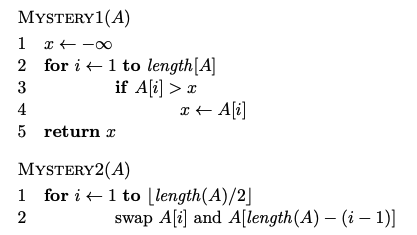 Pseudocode convections
array indices start at 1 not 0 

we may use notation such as ∞, which, when translated to 
code, would be something like Integer.MAX VALUE 

use shortcuts for simple function (e.g. swap) to make pseudocode simpler 

we’ll often use ← instead of = to avoid ambiguity 

indentation specifies scope
Proofs
What is a proof?
A deductive argument showing a statement is true based on previous knowledge (axioms) 

Why are they important/useful?
Allows us to be sure that something is true
In algs: allow us to prove properties of algorithms
Proof techniques?
example/counterexample

enumeration

by cases

by inference (aka direct proof)

trivially

contrapositive

contradiction

induction (strong and weak)